Mesleki Yabancı Dil 2
Method
4. In a large frying pan over a medium-low heat, fry the onion and garlic in a little oil until softened. Turn up the heat and add the mushrooms and butter, sautéing until the mushrooms are golden brown, then dish up (tabağa koymak, servis etmek)
5. Add a little oil to the pan and fry the beef for 2 minutes, turning, until browned but still pink inside. Stir in the mushroom-onion mixture, add the brandy and reduce for 1 minute or until almost disappeared.
6. Remove from the heat and stir in the cream and parsley. Delicious serve with bread and gherkins (kornişon).
Meat
Beef: the flesh of a cow, bull, or ox, used as food.
	"there was the smell of roast beef"


Mutton: the flesh of fully grown sheep used as food.
	    "a leg of mutton"

Veal: the flesh of a young calf, used as food.
	   "veal and ham pie"
Meat
Lamb: a young sheep

Venison: meat from a deer.
	    "venison steaks"

Pork, pork meat

Steak: Biftekhigh-quality beef taken from the hindquarters of the animal, typically cut into thick slices that are cooked by grilling or frying.
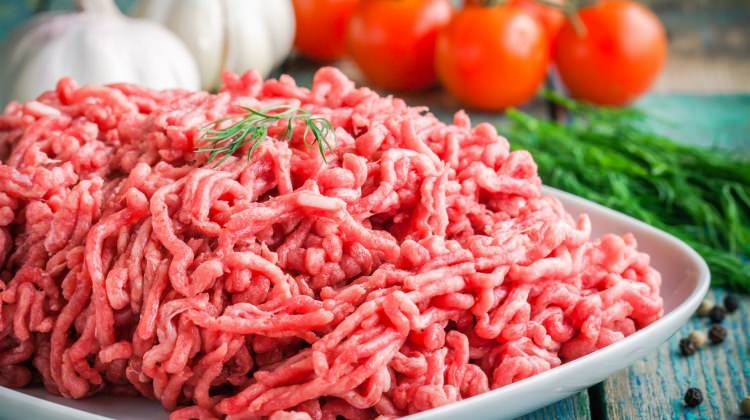 Mince: Kıyma (noun)/ Kıymak (verb)

(verb) cut up (food, especially meat) into very small pieces, typically in a machine.
minced beef/minced meat
‘’…. stir in the mince and fry until browned"

Fillet: Fileto/Kemiksiz Et 
Bacon: Pastırma 
Giblets/Offal: Sakatat

Kidney: Böbrek
Liver: Karaciğer
Lung: Akciğer
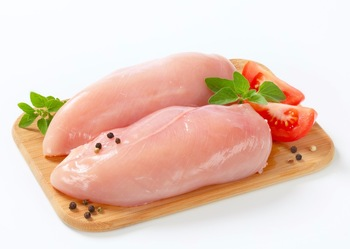 Poultry
Chicken 
	Chicken Saute  / Sauted Chicken
Turkey
	Thanksgiving Turkey
Duck
	Duck L’Orange 
Goose
	Foie Gras / Goose Liver
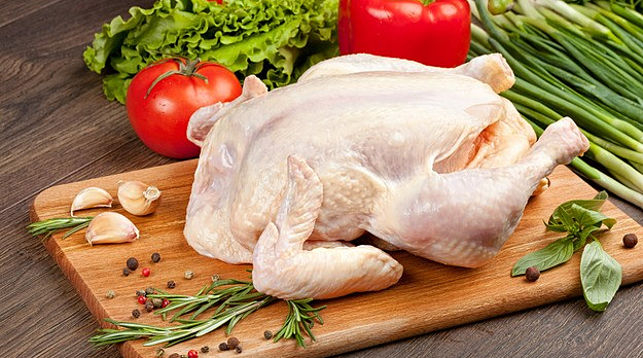 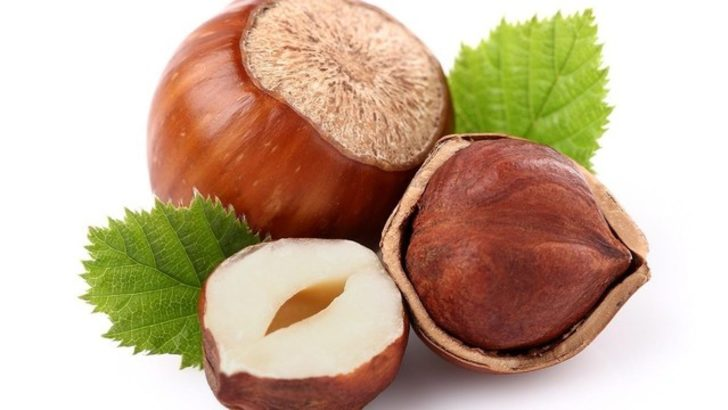 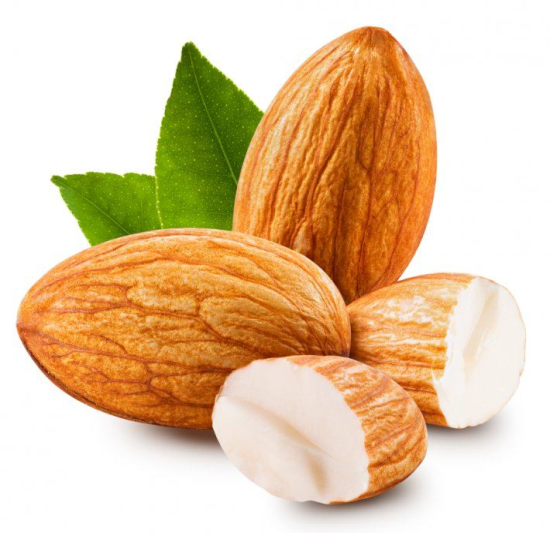 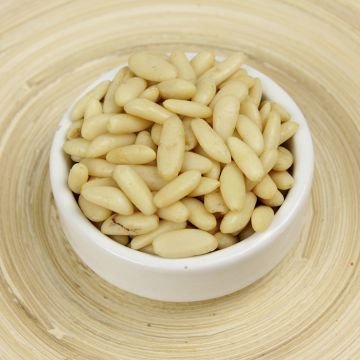 Nuts and Seeds
Almond: Badem 
Pine nuts: Çamfıstığı
Walnut: Ceviz 
Hazelnut: Fındık 
Cashew: Kaju
Peanut: Fıstık
Pumpkin seeds: Kabak Çekirdeği
Sesame: Susam
Sunflower seeds: Ay Çekirdeği
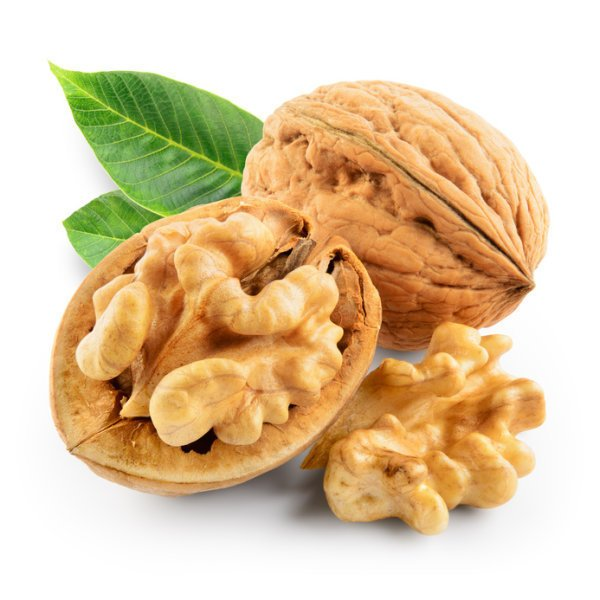 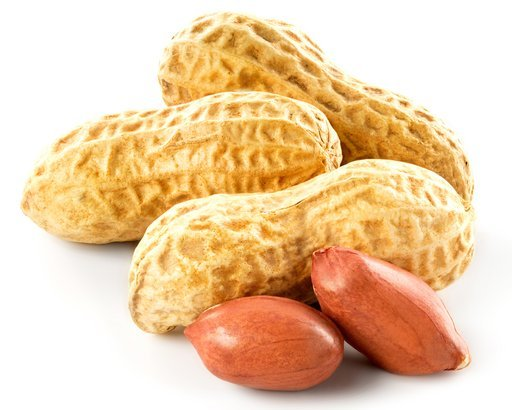 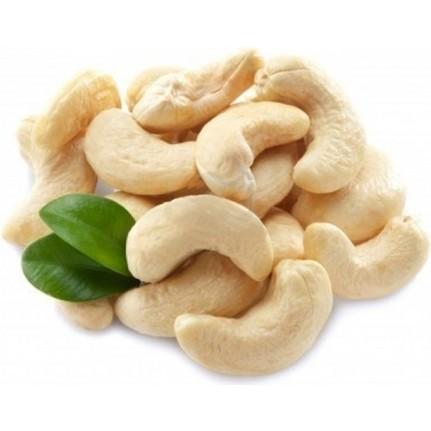 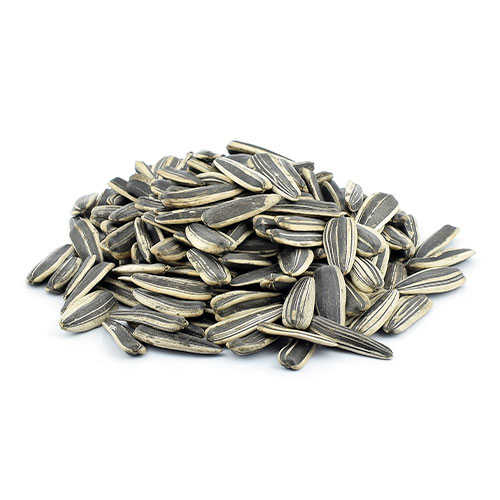 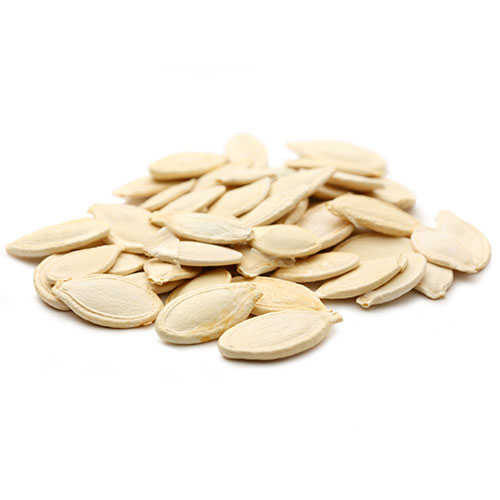 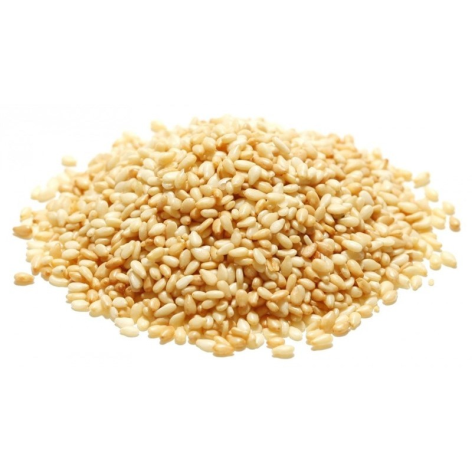 Legumes/Beans
a seed, pod, or other edible part of a leguminous plant, used as food.
"the new diet is high in fruit, vegetables, and legumes"

Dried Beans
Green Lentil
Red Lentil    
Chickpea/Garbanzo 
Garbanzo is the main ingredient of hummus and falafel. 
Pea Meal
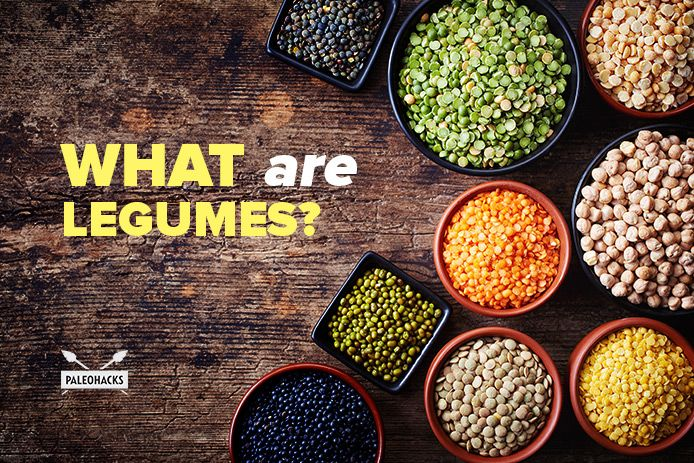